Ameshaspands (Amesha Spentas) and their Yazata helpers
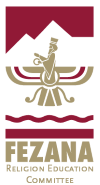 By: Mahtab B. Dastur
Ameshaspands (Amesha Spentas) and their Yazatas
Amardad (Ameretat) is linked to Rashne, Ashtad, and Zamyad
Hormazd (Spenta Mainyu) is linked to Dae pa Adar, Dae pa Mehr, and Dae pa Din
Khordad (Haurvatat) is linked to Tir, Fravardin, and Govad
Bahman (Vohu Manah) is linked to Mohor, Gosh, and Ram
Asfandarmad (Spenta Armaiti) is linked to Ava, Din, Ashishvangh, and Mahrespand
Ardibehesht (Asha Vahishta) is linked to Adar, Sarosh, and Behram
Sherevar (Khshathra Vairya) is linked to Khorshed, Mehr, Asman, and Aneran
Ameshaspands (Amesha Spentas) and their Yazatas
Amardad (Ameretat) is linked to Rashne, Ashtad, and Zamyad
Hormazd (Spenta Mainyu) is linked to Dae pa Adar, Dae pa Mehr, and Dae pa Din
Khordad (Haurvatat) is linked to Tir, Fravardin, and Govad
Bahman (Vohu Manah) is linked to Mohor, Gosh, and Ram
Asfandarmad (Spenta Armaiti) is linked to Ava, Din, Ashishvangh, and Mahrespand
Ardibehesht (Asha Vahishta) is linked to Adar, Sarosh, and Behram
Sherevar (Khshathra Vairya) is linked to Khorshed, Mehr, Asman, and Aneran
Ameshaspands (Amesha Spentas) and their Yazatas
Amardad (Ameretat) is linked to Rashne, Ashtad, and Zamyad
Hormazd (Spenta Mainyu) is linked to Dae pa Adar, Dae pa Mehr, and Dae pa Din
Khordad (Haurvatat) is linked to Tir, Fravardin, and Govad
Bahman (Vohu Manah) is linked to Mohor, Gosh, and Ram
Asfandarmad (Spenta Armaiti) is linked to Ava, Din, Ashishvangh, and Mahrespand
Ardibehesht (Asha Vahishta) is linked to Adar, Sarosh, and Behram
Sherevar (Khshathra Vairya) is linked to Khorshed, Mehr, Asman, and Aneran
Ameshaspands (Amesha Spentas) and their Yazatas
Amardad (Ameretat) is linked to Rashne, Ashtad, and Zamyad
Hormazd (Spenta Mainyu) is linked to Dae pa Adar, Dae pa Mehr, and Dae pa Din
Khordad (Haurvatat) is linked to Tir, Fravardin, and Govad
Bahman (Vohu Manah) is linked to Mohor, Gosh, and Ram
Asfandarmad (Spenta Armaiti) is linked to Ava, Din, Ashishvangh, and Mahrespand
Ardibehesht (Asha Vahishta) is linked to Adar, Sarosh, and Behram
Sherevar (Khshathra Vairya) is linked to Khorshed, Mehr, Asman, and Aneran
Ameshaspands (Amesha Spentas) and their Yazatas
Amardad (Ameretat) is linked to Rashne, Ashtad, and Zamyad
Hormazd (Spenta Mainyu) is linked to Dae pa Adar, Dae pa Mehr, and Dae pa Din
Khordad (Haurvatat) is linked to Tir, Fravardin, and Govad
Bahman (Vohu Manah) is linked to Mohor, Gosh, and Ram
Asfandarmad (Spenta Armaiti) is linked to Ava, Din, Ashishvangh, and Mahrespand
Ardibehesht (Asha Vahishta) is linked to Adar, Sarosh, and Behram
Sherevar (Khshathra Vairya) is linked to Khorshed, Mehr, Asman, and Aneran
Ameshaspands (Amesha Spentas) and their Yazatas
Amardad (Ameretat) is linked to Rashne, Ashtad, and Zamyad
Hormazd (Spenta Mainyu) is linked to Dae pa Adar, Dae pa Mehr, and Dae pa Din
Khordad (Haurvatat) is linked to Tir, Fravardin, and Govad
Bahman (Vohu Manah) is linked to Mohor, Gosh, and Ram
Asfandarmad (Spenta Armaiti) is linked to Ava, Din, Ashishvangh, and Mahrespand
Ardibehesht (Asha Vahishta) is linked to Adar, Sarosh, and Behram
Sherevar (Khshathra Vairya) is linked to Khorshed, Mehr, Asman, and Aneran
Ameshaspands (Amesha Spentas) and their Yazatas
Amardad (Ameretat) is linked to Rashne, Ashtad, and Zamyad
Hormazd (Spenta Mainyu) is linked to Dae pa Adar, Dae pa Mehr, and Dae pa Din
Khordad (Haurvatat) is linked to Tir, Fravardin, and Govad
Bahman (Vohu Manah) is linked to Mohor, Gosh, and Ram
Asfandarmad (Spenta Armaiti) is linked to Ava, Din, Ashishvangh, and Mahrespand
Ardibehesht (Asha Vahishta) is linked to Adar, Sarosh, and Behram
Sherevar (Khshathra Vairya) is linked to Khorshed, Mehr, Asman, and Aneran
Ameshaspands (Amesha Spentas) and their Yazatas
Amardad (Ameretat) is linked to Rashne, Ashtad, and Zamyad
Hormazd (Spenta Mainyu) is linked to Dae pa Adar, Dae pa Mehr, and Dae pa Din
Khordad (Haurvatat) is linked to Tir, Fravardin, and Govad
Bahman (Vohu Manah) is linked to Mohor, Gosh, and Ram
Asfandarmad (Spenta Armaiti) is linked to Ava, Din, Ashishvangh, and Mahrespand
Ardibehesht (Asha Vahishta) is linked to Adar, Sarosh, and Behram
Sherevar (Khshathra Vairya) is linked to Khorshed, Mehr, Asman, and Aneran
Ameshaspands (Amesha Spentas) and their Yazatas
Amardad (Ameretat) is linked to Rashne, Ashtad, and Zamyad
Hormazd (Spenta Mainyu) is linked to Dae pa Adar, Dae pa Mehr, and Dae pa Din
Khordad (Haurvatat) is linked to Tir, Fravardin, and Govad
Bahman (Vohu Manah) is linked to Mohor, Gosh, and Ram
Asfandarmad (Spenta Armaiti) is linked to Ava, Din, Ashishvangh, and Mahrespand
Ardibehesht (Asha Vahishta) is linked to Adar, Sarosh, and Behram
Sherevar (Khshathra Vairya) is linked to Khorshed, Mehr, Asman, and Aneran